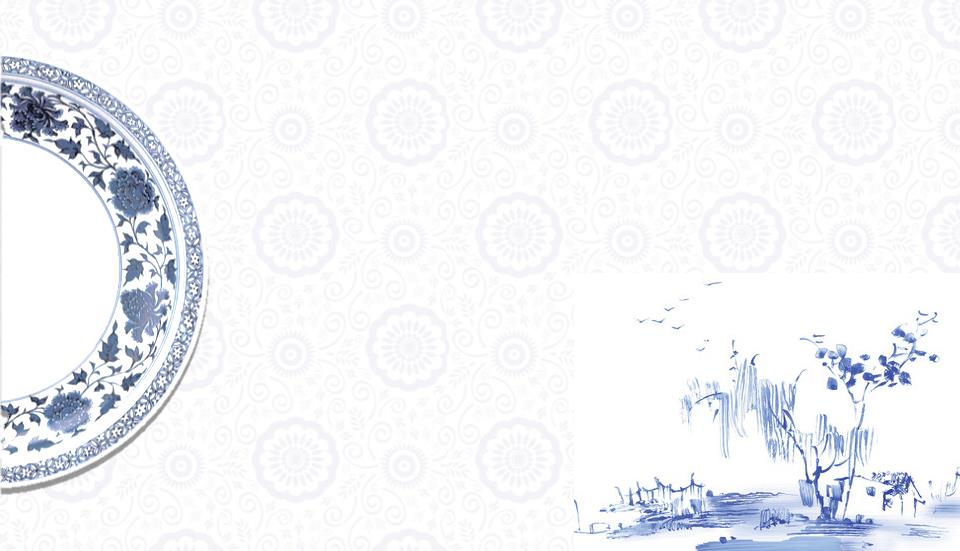 教育科研方法（一）
                    ——文献法、问卷法
新北区教管中心教研室    周文荣
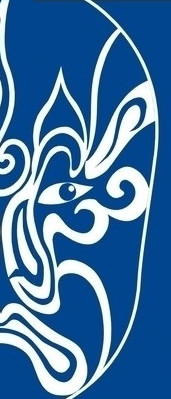 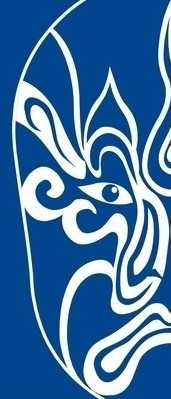 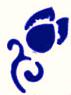 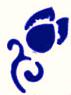 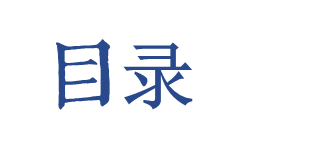 文献法
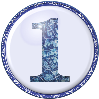 问卷法
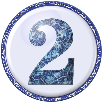 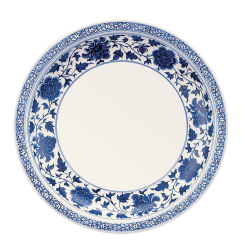 1.文献法
文献原意是指有参考价值的图书资料，现在泛指正式发表和出版的、有参考价值的记录知识和保存信息的一切载体，常见的文献有图书、报刊、文件、学位论文、科技简报、研究报告以及各种音像视听资料、微缩胶卷、胶片等。
特点是将知识和信息用文字、图形、符号、声频、视频等手段记录保存下来并用以交流和传递。
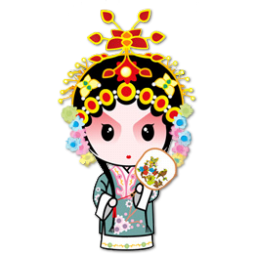 文献的涵义
文献的特点
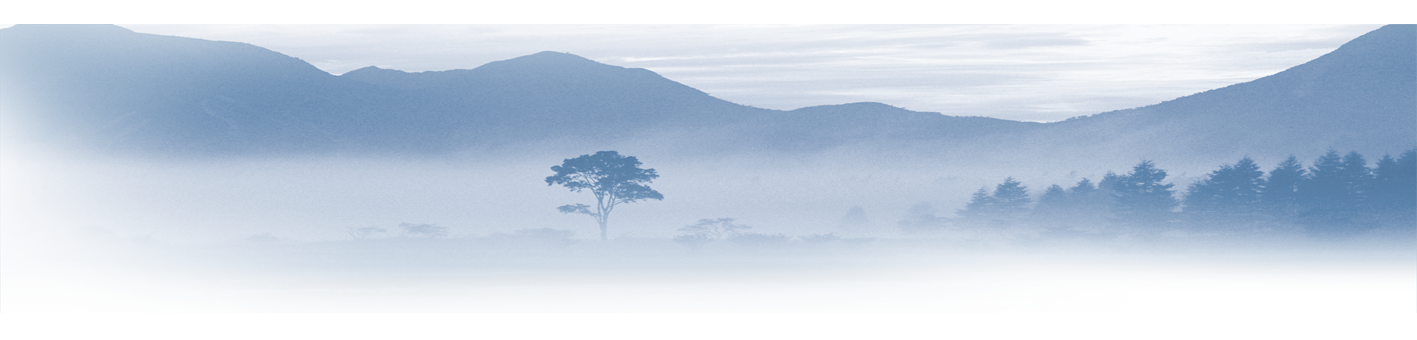 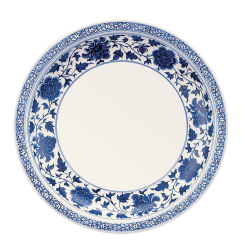 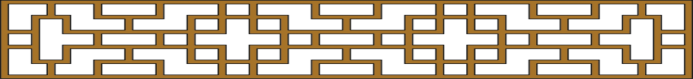 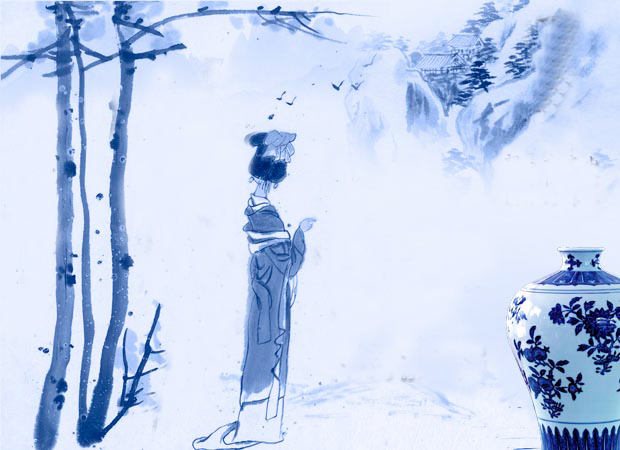 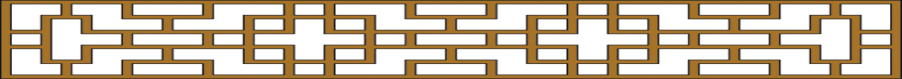 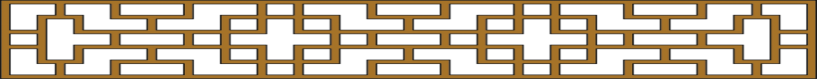 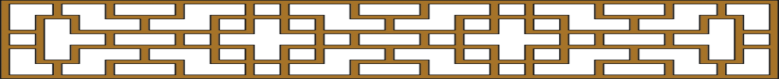 1.1文献的作用
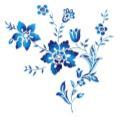 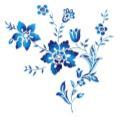 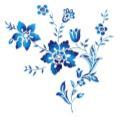 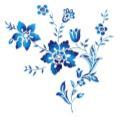 提高研究效益
论证研究理论
明确研究目标
运用研究方法
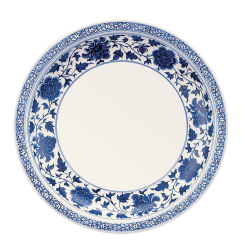 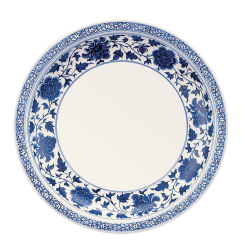 1.2 文献的种类
教科书、参考书、工具书、著作、文章等
纸质材料为载体，以印刷为记录手段
印刷型
光感材料为载体，以现代微型摄影技术为记录手段
微缩胶卷、微缩平片、微缩卡片等
微缩型
以磁性和感光材料为媒介和手段记录声音和图像等信息
电影、磁盘、光盘等
音像型
磁带、磁盘、光盘、新闻组、电子公告牌、国际互联网等
通过编码与程序设计，把信息转化成数学语言和机器语言输入计算机，以互联网和计算机为载体
机读型
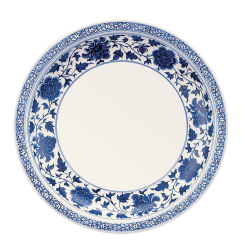 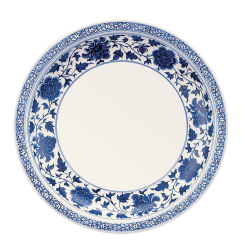 1.2 文献的种类
形成一次文献前的信息，即未经记录形成文字材料的口头信息；未公开向社会呈现的信息，即未经正式发表的原始文献
书信、手稿、记录、笔记等
零次文献
专著、研究报告、论文、会议文献、档案材料、
产品样本等
以作者本人的研究成果为基础素材而撰写的文献
一次文献
索引、书目、文摘以及类似内容的各种数据库
对一级文献加工整理而形成的系统化、条理化的文献资料
二次文献
在二级文献的基础上对一级文献进行分类后，经过加工整理而形成的带有个人观点的文献资料
数据手册、年鉴、动态综合评述等
三次文献
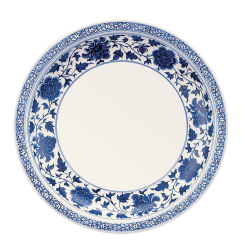 1.3.1 文献收集的途径
机器检索
（即时搜索）

1、磁带、磁盘、光盘检索

2、网络检索
手工检索
（平时积累）

               1、经典论著
             2、学术期刊
             3、专题论文集
             4、工具书
（字、词典、年鉴、手册、标准）
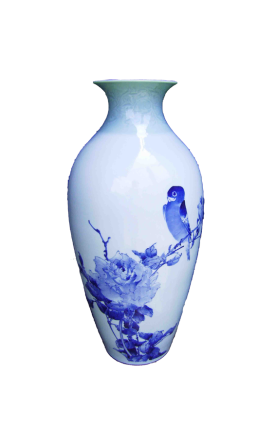 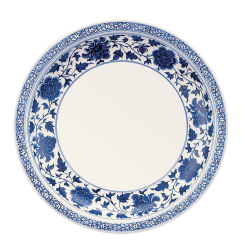 1.3.1 文献收集的途径
电子文献的查找

（1）使用搜索引擎：
百度、Google、雅虎等
（2）通过各地数字图书馆查找
全国图书馆参与咨询联盟、贵州数字图书馆、浙江图书馆、绍兴图书馆、广西壮族自治区图书馆等
（3）通过数据库查找：
超星期刊网、万方数据、中国知网、维普资讯、龙源期刊、中国期刊网 等
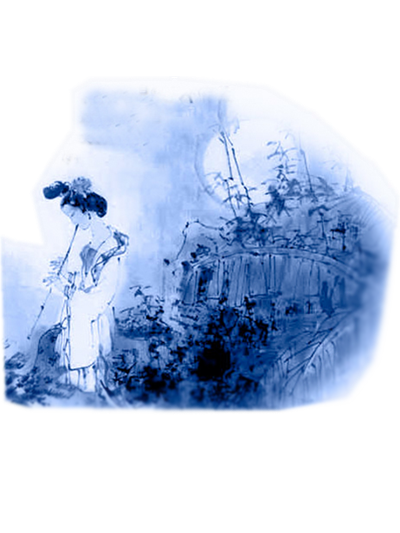 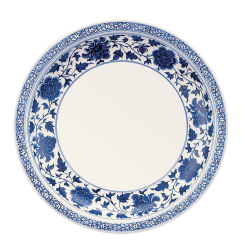 1.3.2 文献收集的方法
这些关键词属于同一个研究领域，构成一个“光谱带”，各自体现了不同的侧重点，以这些关键词进行“光谱式”搜索，可以获得更为全面的资料。
《戏剧教学法在小学英语课堂中的应用研究》
大量好文献
文献不多
创造性戏剧
儿童戏剧
过程戏剧
戏剧教学
发展性戏剧
教育戏剧
教育剧场
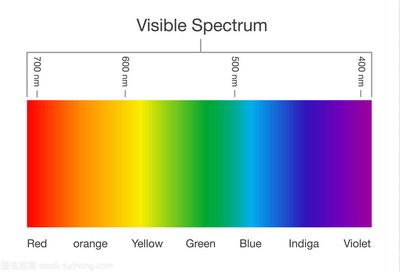 光谱带式搜索
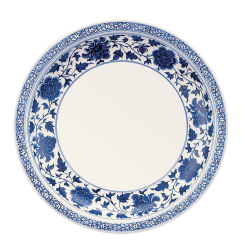 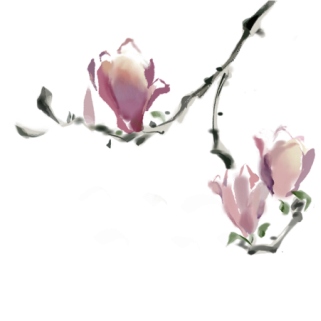 1.3.2 文献收集的方法
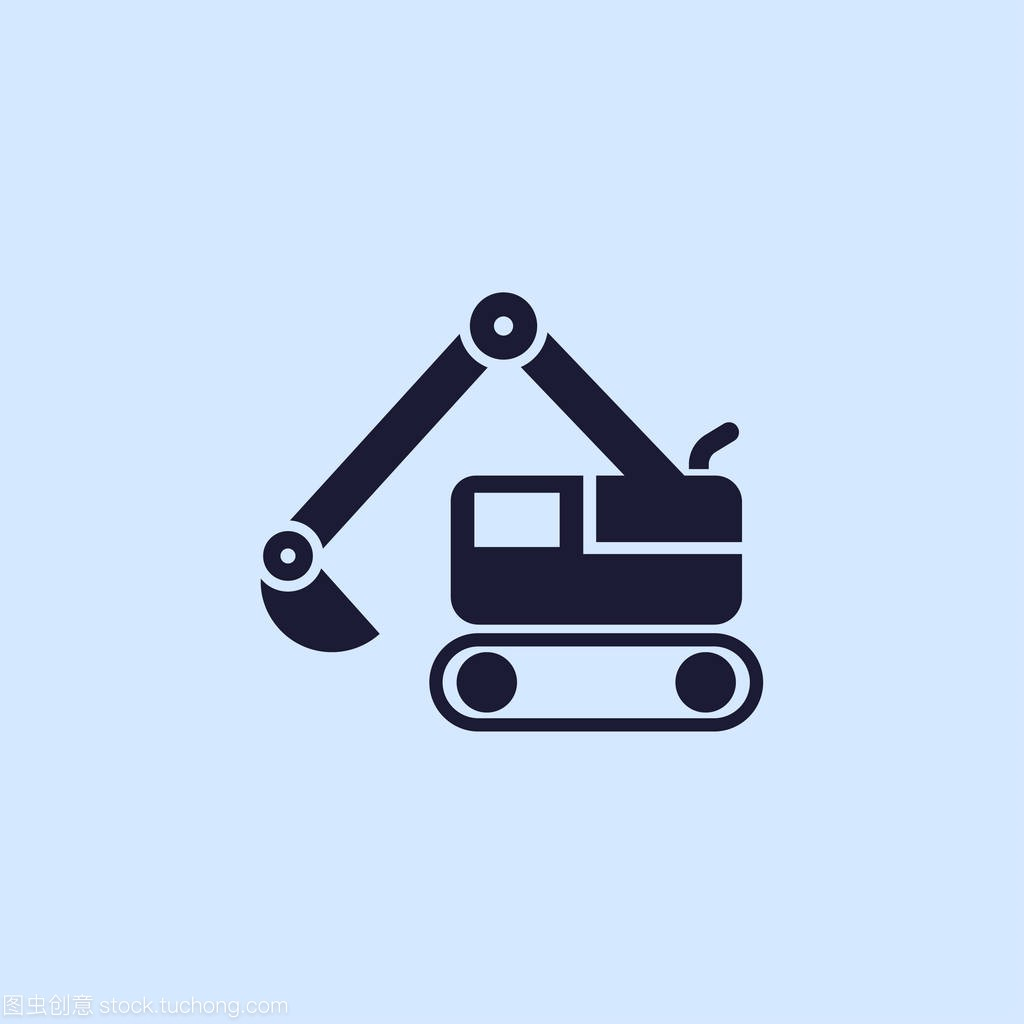 《小学英语学困生学业自我概念的研究》
“学困生”
“英语学困生”
“学业自我概念”
“英语学业自我概念”
根据研究题目
逐级生成关键词
“学困生学业自我概念”
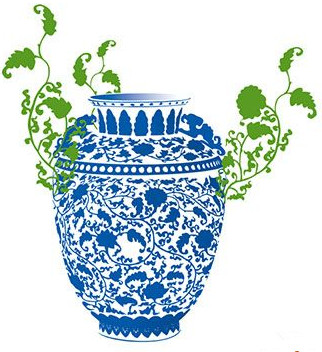 隐性内容挖掘式搜索
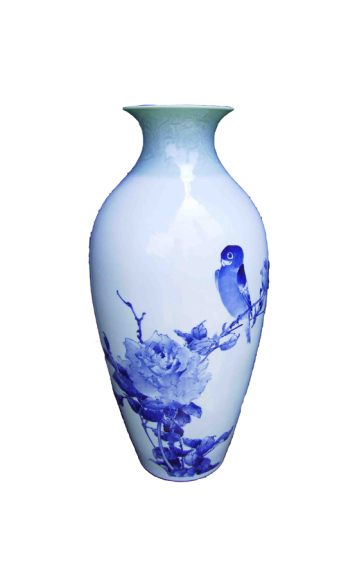 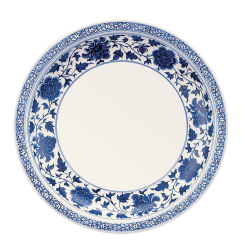 1.3.2 文献收集的方法
纵向追踪

        随着时间的发展，对有传承接续关系的研究成果进行收集整理，这些研究来自相同或不同研究者持续不断的深耕。
横向追踪

       对同时期的资料进行收集整理，这些资料应有密切关联，如在课程改革背景下，有关知识传授的地位和价值多重、多轮的争鸣。
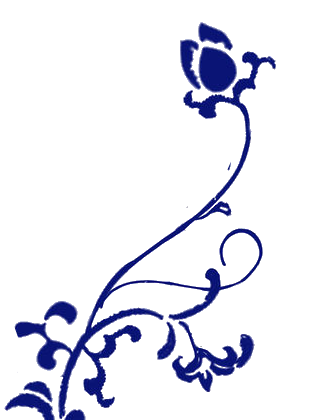 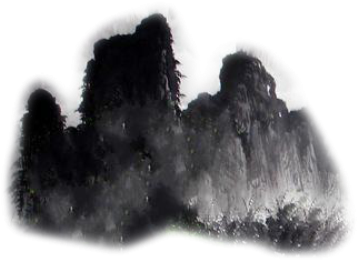 追踪与拓展式搜索
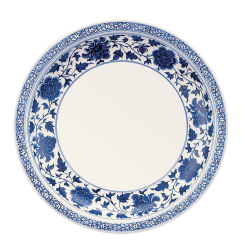 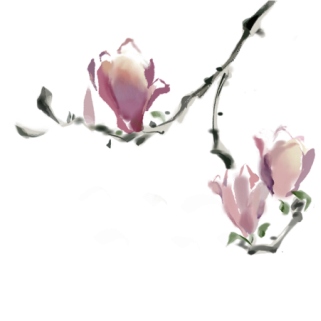 1.3.2 文献收集的方法
部分数据库（如知网）基于研究主题（关键词）、参考文献和被引用次数等方面的数据，能够在我们搜索文献时推荐非常丰富的关联文献，为文献追踪与扩展提供了便利。
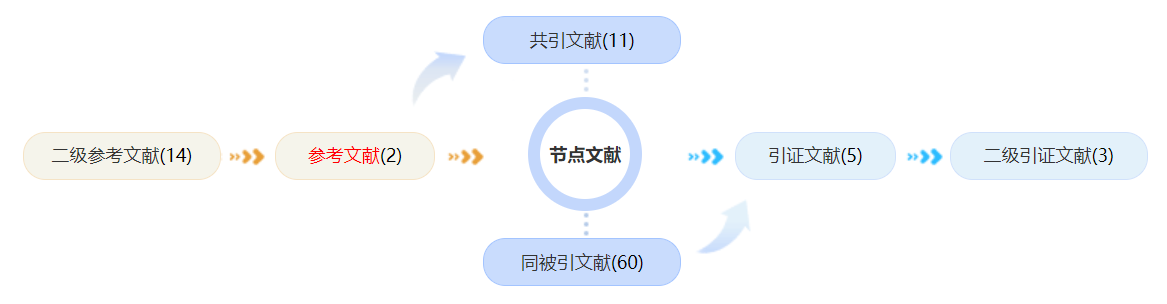 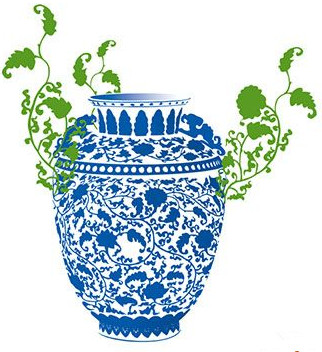 追踪与拓展式搜索
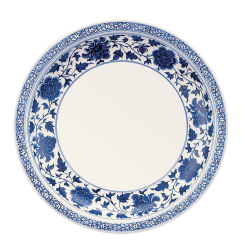 1.3.3 文献收集的要求
全面性和针对性
系统性和新颖性
要求
权威性和真实性
计划性和预见性
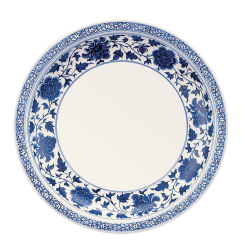 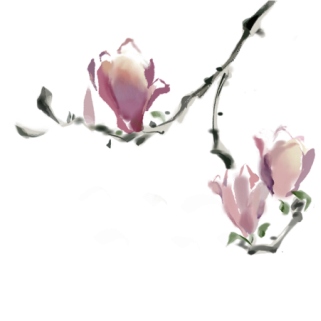 1.4 文献的评价与筛选
作者
       一般而言，一个高水平研究者会有相当丰富和高质量的“成果群”，他们也往往因此而有一定的声望，文献筛选时对这些作者及其成果应给予关注。
期刊与出版社
       高质量的研究成果倾向于发表于高水平的期刊，或由高水平的出版社出版。高水平的期刊和出版社往往坚持更高的刊发和出版标准，对研究成果的质量要求更高。论文发表于期刊需经过严格的同行评议。
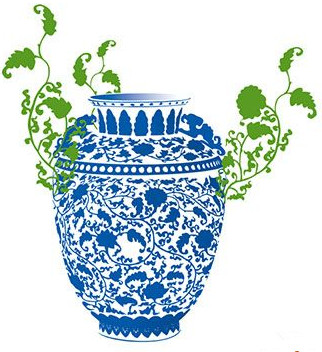 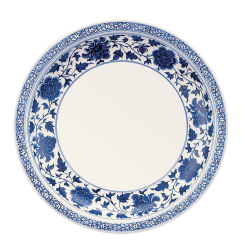 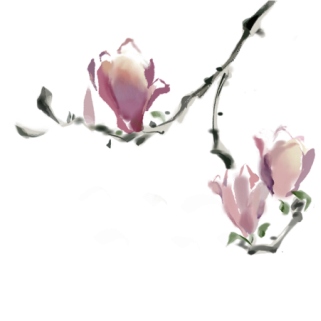 1.4 文献的评价与筛选
文献时间
       学术研究是不断发展的，更完善、水平更高的研究成果会不断出现。随着时代的发展，各种新方法、新工具被用于实证信息的获取，对其丰富性、全面性有重要影响。随着时代的发展，理论基于思辨和实证也在不断发展变化。因此，关注文献中实证信息的时间坐标是有意义的。所有研究都是在已有研究的基础上创新与发展的，筛选文献时应关注其发表的日期，追踪最新的文献，了解最新的研究成果。
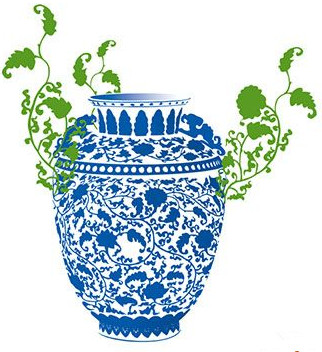 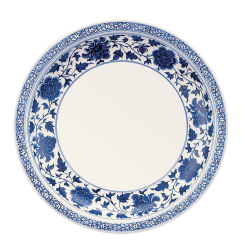 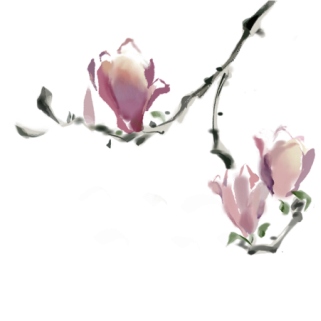 1.4 文献的评价与筛选
文献评价及被引
       高质量的研究会被更多的研究者参考，一个文献被引用的次数可以作为衡量其质量的一个指标。我们在查找和筛选文献时，对于那些被引频率高的文献应给予高度关注。
文献加工程度
       零次文件是最原始的素材型资料，对于实证研究极为重要。一次文献是基于规范产生的富有逻辑性、思辨性、学术性的研究成果，可以收集使用。二次文献一定要慎用。
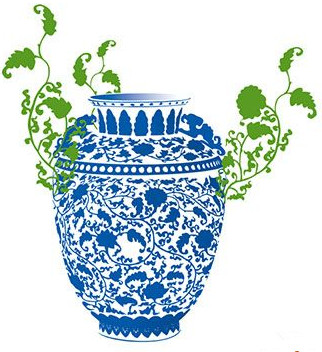 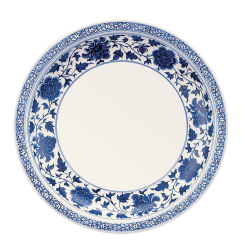 1.5.1 文献综述的作用
总结和综合该领域前人的研究成果，了解当前的研究水平

      借助文献资料对选题领域的研究状况和研究的主要问题进行深入细致的分析研究，说明问题产生的原因，研究背景，整理出关于研究现状的评述。
分析存在的问题


指出目前该领域研究缺陷和空白在哪里，存在着哪些还没有解决、还值得研究的问题。
明确研究的价值和重要性
 
      既有对以往的研究的评定和介绍，又要有提出新问题的切入点。研究目的不仅是介绍该领域的研究历史、研究现状，还要在综述过程中能够推导出自己的研究价值和重要性。
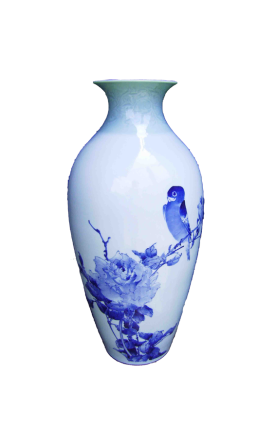 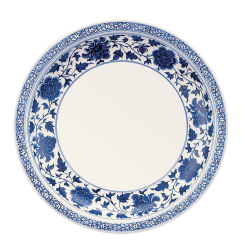 1.5.2 文献综述的结构与内容
（一）标题：反映了文献综述的核心思想和主要内容。
（二）摘要：通过一段论述简明扼要地概述文献综述的主要内容。
（三）关键词
（四）前言部分
        主要阐述综述的对象，现状及写作目的，介绍相应的概念和定义，使读者初步了解综述所要阐述的内容。
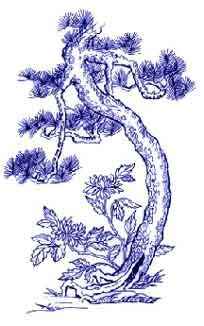 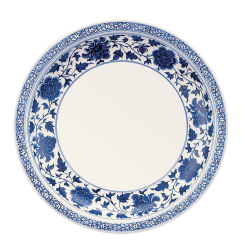 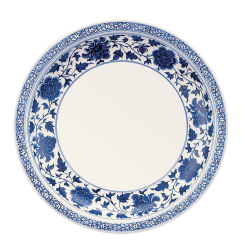 1.5.2 文献综述的结构与内容
1.5.2 文献综述的结构与内容
（五）正文部分：将所收集到的资料进行系统的归纳、分类、比较，论述相关主题的主要观点、研究现状、措施和方法、主要成果、存在问题、发展趋势。正文部分可以有很多写法，可以按时间的先后顺序，也可以按不同的观点来进行论述。
（六）总结部分：将全文进行归纳、分析、总结，并发表自己的观点、见解和设想。也可以介绍尚未解决的问题，预测未来的发展趋势。
（七）参考文献
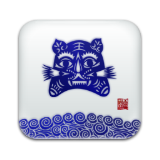 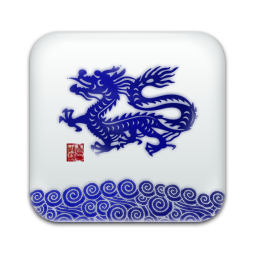 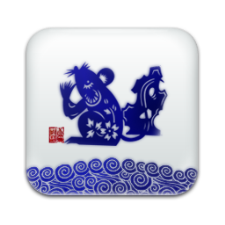 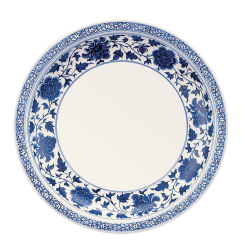 1.5.2 文献综述的结构与内容
国内外同一研究领域现状
第一部分：概述
  第二部分：国内外关于XXX的研究现状
  （1）国外（时间顺序，阐述主要观点）
  （2）国内（时间顺序，阐述主要观点）
  （3）评述解决了什么问题，还留下什么空间
  第三部分：国内外关于.......的研究现状
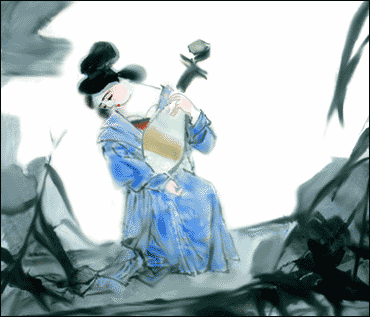 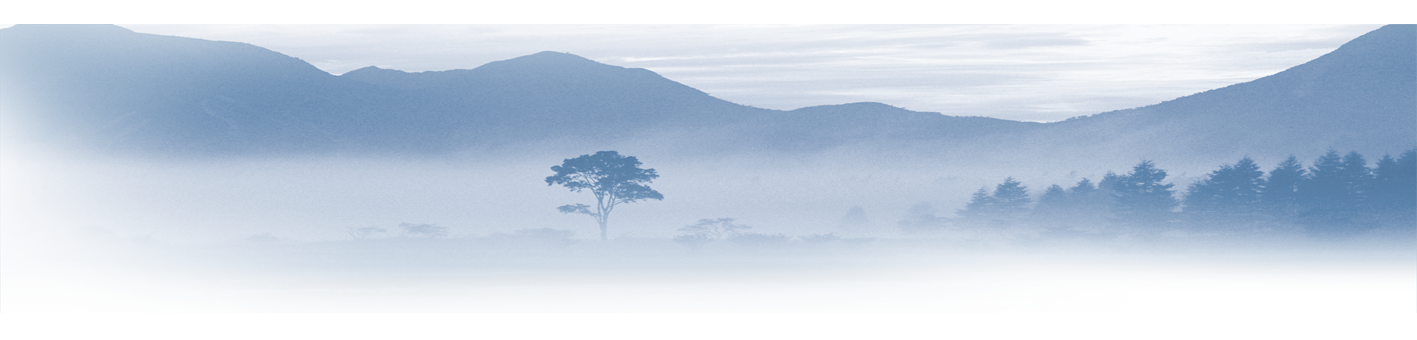 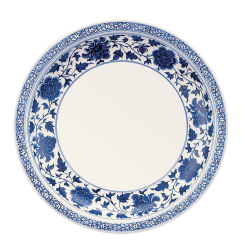 2.问卷法
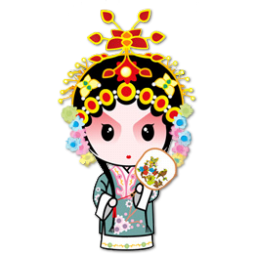 问卷法是一种以书面形式，用严格设计的问题或表格向被调查者收集资料和数据的调查方法。
1、已被证明有较高质量的问卷
    2、自编问卷（调查式问卷、量表式问卷）
问卷法的涵义
问卷的种类
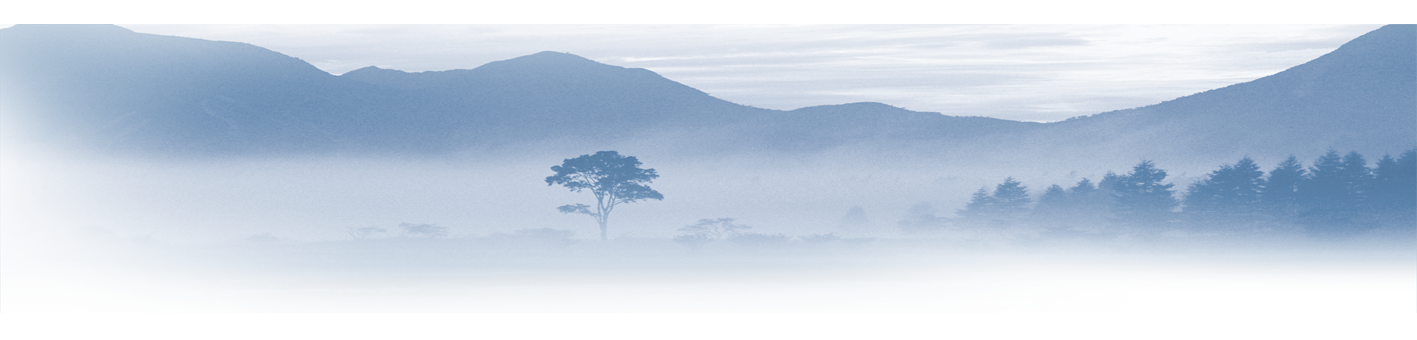 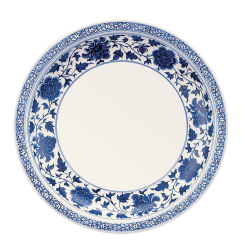 2.1 问卷的结构与编制
标题
指导语
个人资料（可以没有这一项）
问题
结束语
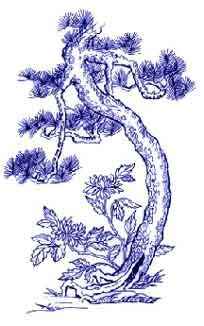 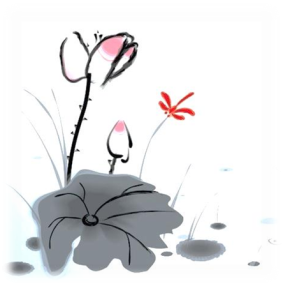 问卷的结构
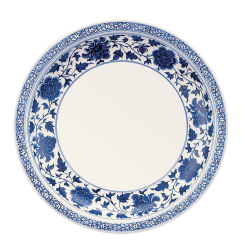 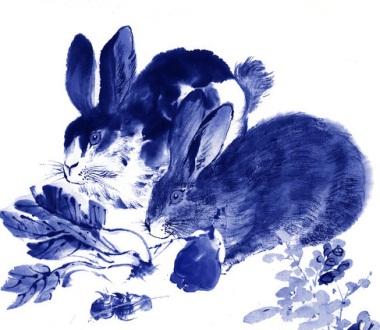 2.1.1 标题
问卷标题是调查内容高度概括的反映。调查研究的真正目的可以在问卷标题中说明。但有时为了获得真实材料，标题中也可以不说明调查研究的真正目的，或者采用中性标题，使回答者免受不良的心理刺激，以防影响问题回答的真实性。
×
“关于中学生心理疾病的现状调查”
“中学生学习能力的问卷调查”
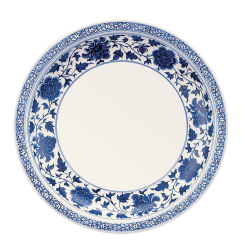 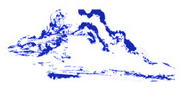 2.1.2 指导语
指导语主要目的在于向调查对象说明调查的目的、调查的要求以及解除被调查者的顾虑，有助于被调查者能够按照调查者的意图，积极地配合且准确地回答问题，提供调查者所期望获得的资料。
指导语通常包括：调查者的身份、研究目的、回答问题的要求、易误解问题的解释，以及交代该项研究对调查对象的利益关系，以取得合作。
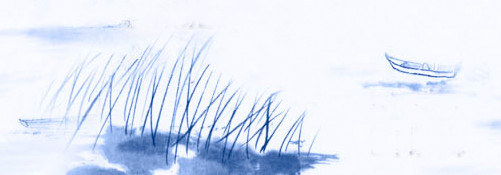 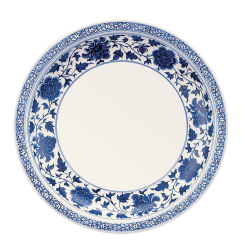 2.1.3 个人资料
个人资料一般包括性别、年龄、年级、职业、身体状况、经历、学历、家庭基本情况等，但一般不要求被调查者写出姓名。需要注意的是，被调查者基本情况的填写，有可能导致被调查者不必要的顾虑，从而得出不真实的答案，甚至降低问卷的回收率。因此，问卷中可以没有这一项。
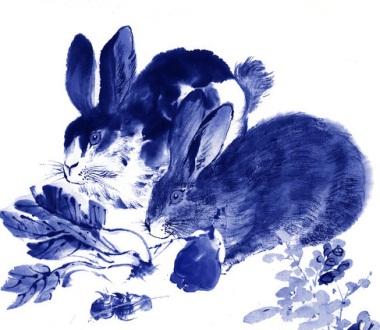 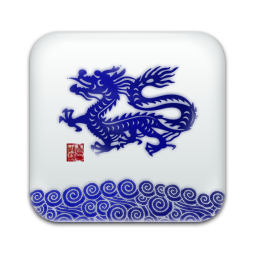 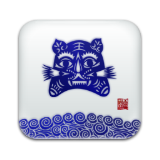 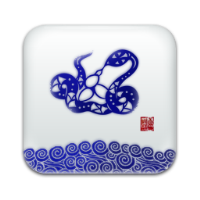 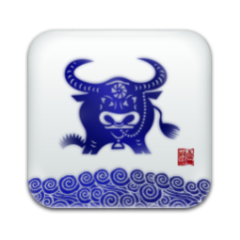 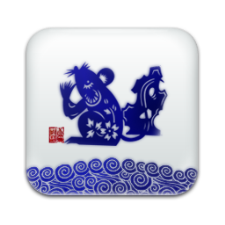 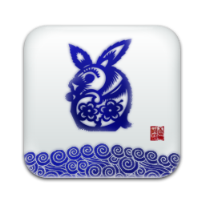 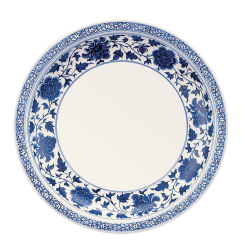 2.1.4.1 问题的数据类型
定类数据

表示事物在某种属性上的分类，仅仅是一种标志，不能做四则运算。如：性别：男、女分别为A、B
定序数据

表示事物在某个有序序列中的位置，可用于区分高低、大小、优劣，不能做四则运算。如：学历高低顺序
定距数据
       基于定距测量得到的结果，可以做加减运算不能做乘除运算。例如，温度、考试成绩等。如：A:30-50,B:51-70,C:71-90。定距数据不仅能比较事物的优劣，还能计算事物之间差异的大小。
定比数据
     运用等比测量得到的结果。由于等比测量工具有标准单位和绝对零点，测量结果可运用加、减、乘、除等四则运算。
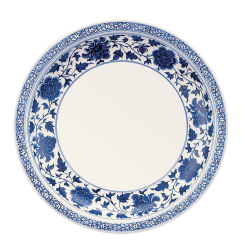 2.1.4.2 问题的呈现形式
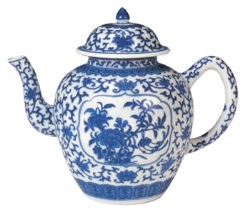 是否式
问卷由一系列问题构成，列出的答案只有是、否两种答案，被调查者只需在认可的答案上作一记号即可。

例如，你回到家里总是马上做作业：（是，不是）
多项选择式
每个问题后列出多项答案，让调查对象选择，选择
的数量可以限制也可以不限制。

例如，你最喜欢上的课程有：A.语文；B.数学；C.外语；D.思想品德；E.体育；F.美术。
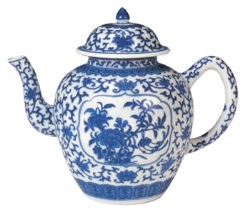 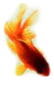 封闭式问题
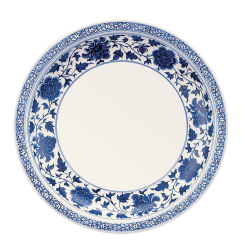 2.1.4.2 问题的呈现形式
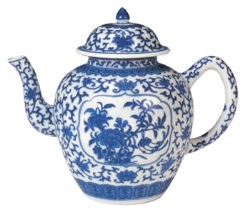 排序式
要求被调查者按一定的标准，如重要程度、感兴趣程度等
对答案进行比较，然后列出先后次序。

例如，把下列词语按你喜欢的程度排出顺序：爱国主义、勇敢、金钱、漂亮、真理。
等级式
提供出可选择的等级，要求答者权衡后作出选择。

例如，评价学生的注意力状况，以A至E依次表示“不集中、不太集中、一般、较集中、非常集中”5个等级。
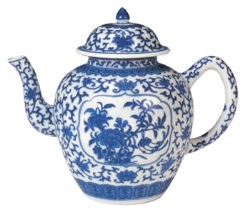 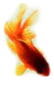 封闭式问题
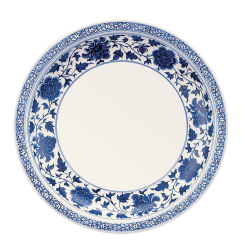 2.1.4.2 问题的呈现形式
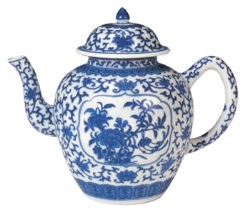 表格式
     对两个以上的答案分成若干等级，并以表格的形式编排，让被调查者以某种符号为标记，从中选择一个答案。

如，请将你的遵守纪律情况在比较符合你的实际情况的空格内打“✓”。
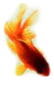 封闭式问题
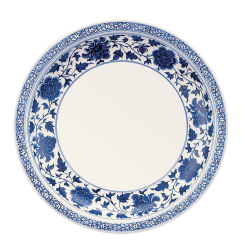 2.1.4.2 问题的呈现形式
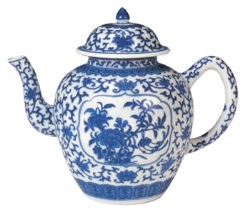 主要优点
       一是问题及答案均具体而清楚，回答者仅须选择答案即可，容易配合调查，有助于提高问卷的回收率。二是答案比较完整，因而使得不相干的回答或无效答案降至最低程度，从而提高答案的可用度。三是增强了调查对象回答的一致性，资料整理和数据易于精确处理，易于进行定量和定性相结合的分析。四是不妥当的回答可以减少到最低程度。
主要缺点
       一是胡乱选择答案。被调查者在回答问题时受提供答案的限制，易使一个不知道如何回答或没有看法的回答者随便乱答。二是拒绝回答问题。在可选答案中可能没有一个合回答者的意，而拒绝作答，成为缺失资料（数据）。三是无法了解选择的理由。难以了解调查对象选择答案的原因。
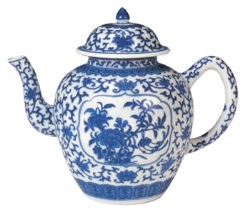 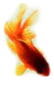 封闭式问题
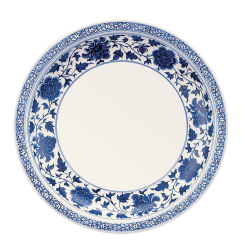 2.1.4.2 问题的呈现形式
自由回答式

      提出问题让调查对象自由回答。


例如，“你为什么参加课外活动？”“你喜欢英语课吗？”
言语联想式
   
     提出一个词，让调查对象回答联想到的东西。


例如，看到“天空”会想起“云彩”，当看到公共汽车这个词时，你会想到什么呢？”
情境导入式

设计一个现场情境，把被调查者导入该情境中作回答。

例如，“有一天你刚刚上课，有一名学生迟到，打开门就直接回到了座位上，面对这种情况，作为老师你该怎么办？”
开放式问题
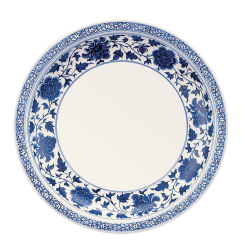 2.1.4.2 问题的呈现形式
主要优点
      一是有利于探索性研究。在调查者不清楚都有哪些可能的回答之前使用，或在调查者希望了解被调查者认为什么是恰当的回答
类型的时候使用，有利于对问题的深入研究。二是留有较大的空间，让被调查者有自我表达的机会。被调查者回答不受限制，能充分发挥主动性、创造性，回答比较真实，可获得比较深入的资料。三是开放式问题的设计比较容易，其调查对象能自由发挥，答案遗漏的可能性小，能较完全地暴露被调查者的真实想法，能够收集到很多信息资料。
主要缺点
    一是被调查者回答随意。被调查者在文化层次、个人背景等方面存在差异，且回答不受限制，因而会产生多种类型的答案甚至无关信息。二是答案因人而异，难于整理。被调查者回答的内容具有极大
的主观色彩，难以作精确的定量分析。三是使用条件严格。开放式问卷要求回答者具有较高的文字表达能力，在适用对象方面有一定的限制。四是被调查者不愿意回答。回答者在答题时要花较多的时间和精力，容易导致拒绝回答，降低问卷回收率。
开放式问题
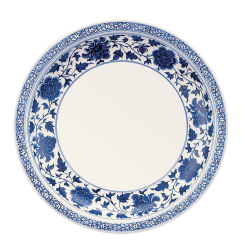 2.1.4.2 问题的呈现形式
一种是对答案的数量作出限制，内容不作限制。如，请写出你喜欢的三种职业:______、______、_______
一种是在提供部分答案让被调查者选择后，再增加一“其他”项，让答者随意填写，或者再问一个“为什么”，让被调查者阐述一下自己的思想或见解。
      如，你认为在你的个人成长中，对你产生最大影响的人是：A.父亲 B.母亲 C.老师 D.其他______（自填）。
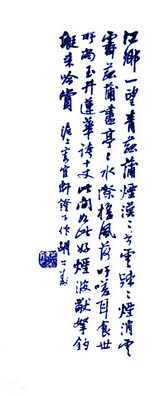 半封闭式问题
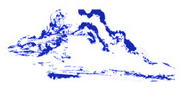 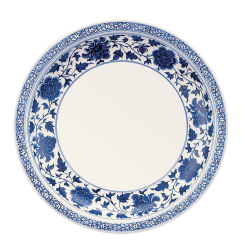 2.1.4.2 问题的呈现形式
以下情况使用半封闭式问题：
一是有些问题答案调查者难于全部想到；
二是列出全部答案太烦琐；
三是需进一步了解被调查的动机、愿望或理由。
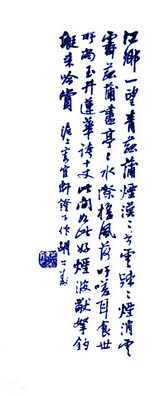 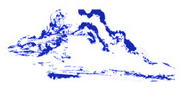 半封闭式问题
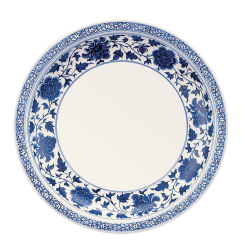 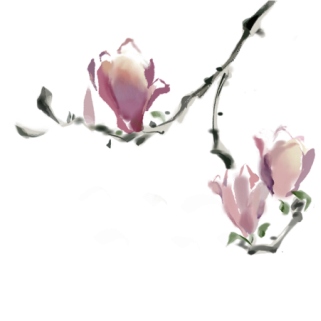 2.1.4.3 问题的表述要求
（1)表达明确、清楚
       编制的问题要使被调查者一看就知道所问的是什么问题，而不能用模棱两可的、似是而非的语言，更不能用晦涩难懂的语言，不能让被调查者猜测问题的涵义。如，“相当、某些、非常、经常”几个词程度就不明确，被调查者难以把握，应该避免使用。
     （2)语言要通俗易懂
       设计问题和答案时，应考虑被调查者的实际情况，用他们能够理解的语言出题，保证被调查者能够准确理解问题，尽量避免使用技术性的术语或行话，如果必须使用，则要作适当说明，使调查对象明白。
     （3)问题要尽量简短
       问题越短，产生含糊不清的可能性越小。短一点的问题比长一点的问题好，简单一些的问题比较复杂的问题好。宁愿多问一些简单的问题，而不问个复杂的问题。
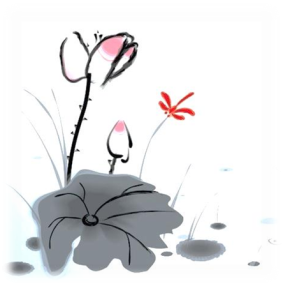 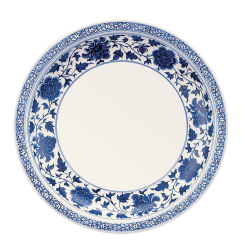 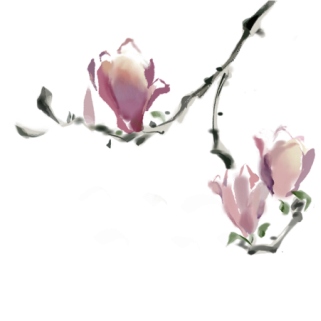 2.1.4.3 问题的表述要求
（4)避免双重涵义问题。
       双重涵义的问题就是在一个问题中询问了两件事情，或者是在一句话中实际上询问了两个问题。
       比如：“您喜欢语文、数学课吗？”这一问题中实际包含了“您喜欢语文课吗？”和“您喜欢数学课吗？”这两个问题。这样的问题往往使一部分回答者无法填写。
     （5)防止使用导向性问题。
       某些问题中不能臆含着假设或期望的结果，不能给被调查者任何暗示。
       如“拾金不昧是一种美德。如果你捡到一个你最想得到的电子玩具，你会怎么办？”这样调查对象往往会根据问题的暗示，做出不真实的回答。因此，要尽量防止在问题中给被调查者某种暗示，最好使用中性词来提问。
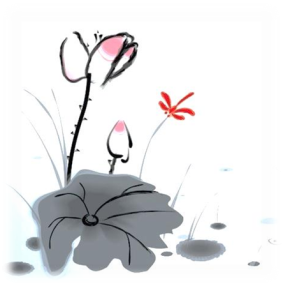 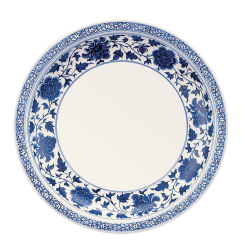 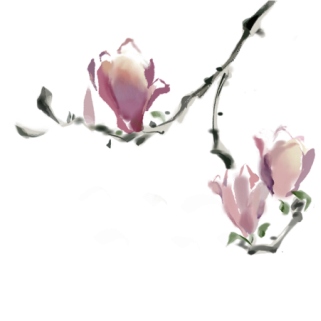 2.1.4.3 问题的表述要求
（6)尽量避免使用否定性问题
      由于用否定形式提问容易使被调查者因忽视其中的否定词而误解题意产生误解，很容易把句中的否定词漏掉，误以为是肯定句，而做出错误回答。所以问卷设计中要避免用否定形式提问。
     比如，当提出“您是否不喜欢音乐课？”很多人往往容易漏掉“不”字，并在这种理解的基础上来选择回答。结果答案大相径庭，研究者无法知道被调查者的真实选项。
    （7)不直接问敏感性问题
      应避免提带有激性的问题，防止伤害被调查者的感情，引发拒答或答
不真实。在设计问卷的问题和答案时，应避免社会上不赞成的现象，使题目和答案看起来都是中性的，以清除调查对象的顾虑。
      如“你经常抄别人的作业吗？”在回答问题的时候，人们总是希望自己的回答能够得到社会的认可，而不愿意选择明显的违反社会规范和道德、容易受他人指责的答案。
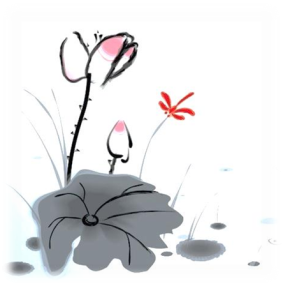 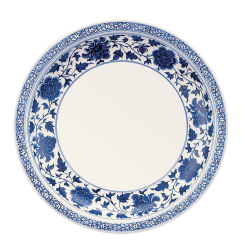 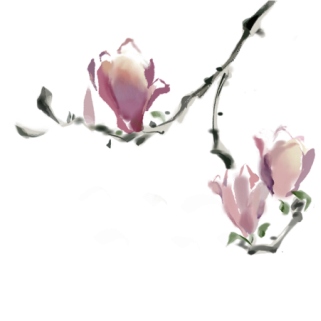 2.1.4.3 问题的表述要求
（8)避免“社会认可效应”。
       所谓“社会认可效应”，是指人们尽量使自己的行为符合社会规范，获得社会认可。如果某个人做了与社会规范不符的事，往往会感觉到很大的压力，特别是仅仅在想像中的，而不牵涉到现实利益的时候，人们更倾向于认为自己会做那些符合社会规范的事。
       例如，调查个人品德时，不能采用“你偷过东西吗”这样的问题。要使问题或答案看起来是中性的，使问题和答案针对一般人，而不是被调查者本人。
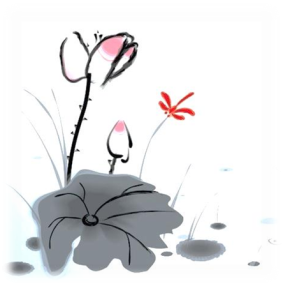 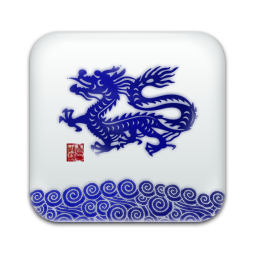 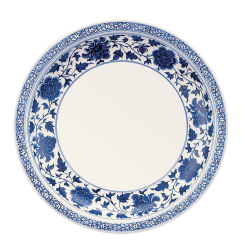 2.1.4.4 问题的排列顺序
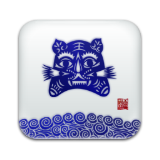 （1)由易到难排列问题。
       先提封闭式的、简单的、事实性的、容易回答的问题，使被调查者一开始就感到顺手，愿意继续回答。后提开放式的、含有某些知识或敏感性的问题，以防被调查者因这些问题不好回答而影响整个问卷的完成。
    （2)按照引起被调查者兴趣的程度排列问题。
       把能引起被调查者兴趣的问题、对回答后面问题具有奠基作用的问题安排在前面，把容易引起被调查者紧张和顾虑的问题放在后面。
       如果开头的问题能够吸引被调查者的注意力，引起他们的兴趣，问卷调查工作将会十分顺利，质量也会比较高。相反，若是问卷开头部分出现的是几个触及人们思想深处的问题，或者是有关伦理、道德、政治见解、个人私生活等敏感性问题，就容易导致被调查者产生强烈的自我防卫心理，对问卷调查产生反感，甚至拒绝合作，使调查难以进行下去。
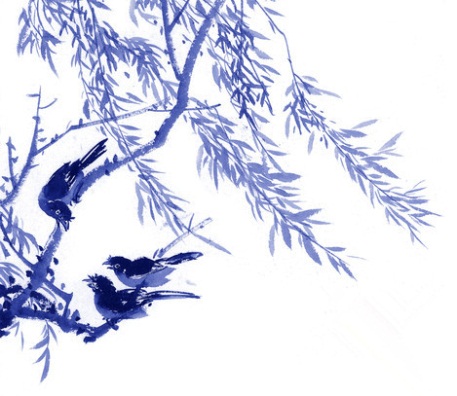 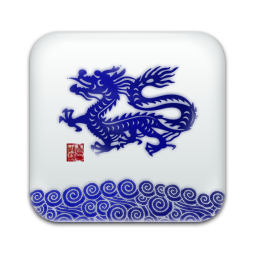 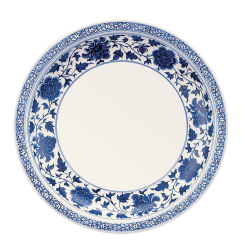 2.1.4.4 问题的排列顺序
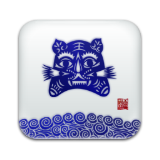 （3)先客观问题再主观问题
       问卷中的问题大致包括个人背景资料、事实、态度三个方面的内容。个人背景资料问题是事实性问题，如果不填写姓名，可以放在开头部分。客观的、已发生的、具体的事实，容易回答，可放在问卷的前面。而态度方面的问题涉及回答者的主观因素，宜放在后一些的地方。因此，调查时，要先问事实方面的问题，再问态度方面的问题。
     （4)按一定的逻辑顺序排列问题。
       人的思维是按一定的逻辑顺序进行的，被调查者在做问卷时也不例外。为了切合人们思维的逻辑性，在设计问卷特别是排列问题的先后次序时，必须考虑到问卷问题结构的内在逻辑性。不能跳跃性过大或颠倒重复。
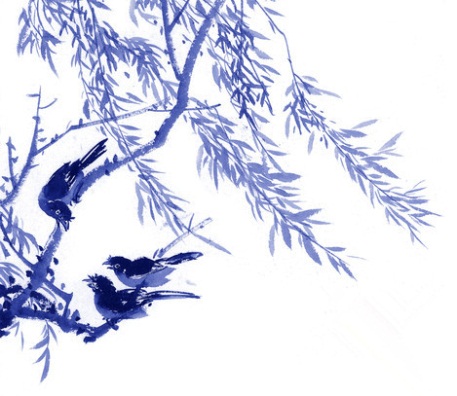 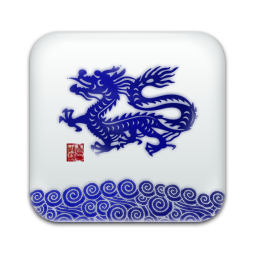 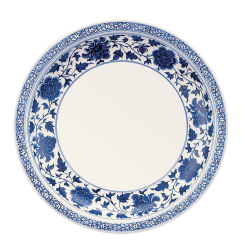 2.1.4.4 问题的排列顺序
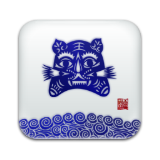 （5)敏感性问题和开放型问题宜放在问卷的后面
       敏感性问题放在前面有可能引发回答者的敌对情绪，导致拒绝合作，宜放在问卷后面。而开放式问题一般需要被调查者较多的思考和书写，回答时所用的时间要长一些。如果问卷一开始就提出开放式问题，当回答者发现他答完前边问题的一部分就花了很多时间，他就会感到没有那么多的时间和精力填完这份问卷。因此，这种问题也应置于问卷末尾。
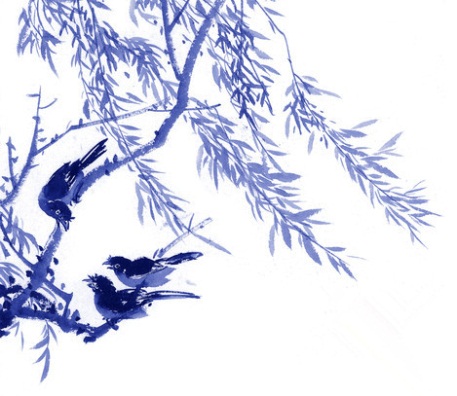 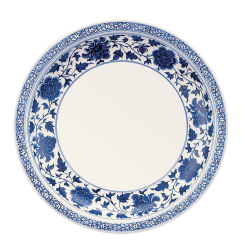 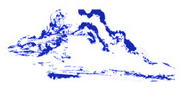 2.1.5 结束语
一是给答题者进一步发表自己意见的机会，可提出几个开放式问题由被调查者自由回答。如，“请再想一想，您还有什么需要补充的吗？如有请写在下面。”
二是表示谢意。如，“对于您花费宝贵时间完成本问卷，我们表示诚挚的谢意。为保证资料的准确，请您再花几分钟看是否有错填或遗漏之处。如有，请作补充或修改，谢谢！”。
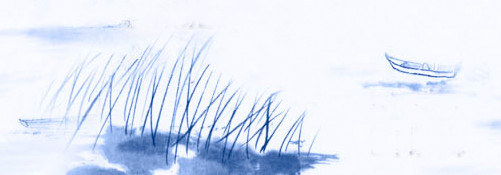 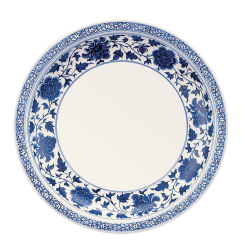 2.2 问卷调查的实施
问卷调查实施包括试测、正式调查、问卷的回收等内容。
1.试测的目的是进一步考察问卷的内容是否合理，问题的难度、分量、顺序是否合适，语言的表述是否贴切等问题。
2.试测的样本一般为30~50人。问卷应该是完整的、与正式问卷的编排一致。可以鼓励答题者尽量多答一些题,并对试卷提出意见。如对文字的表述、答案的分类问题的安排次序等提出建议。
3.分析时，研究者应侧重分析被调查者关于问卷的各种意见，而不是那些问题的具体答案。如果回答者中有一部分或少数几个人认为某道问题或答案有问题，那么就应修改问题措词或答案。
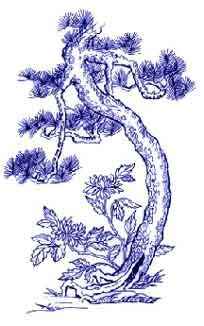 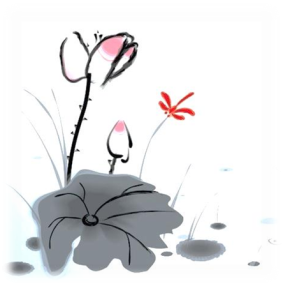 试测
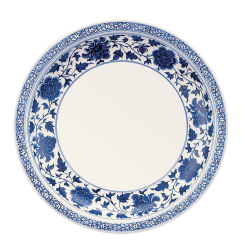 2.2 问卷调查的实施
团体
调查
个别
调查
邮寄调查（电子调查）
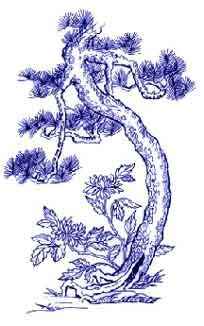 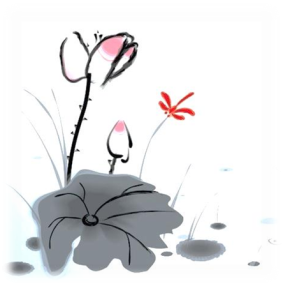 正式调查
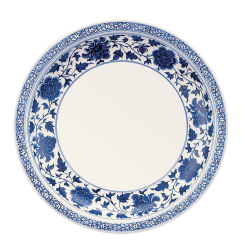 2.3 问卷的统计与分析
单变量分析
相关回归分析
显著差异分析
数据
图表
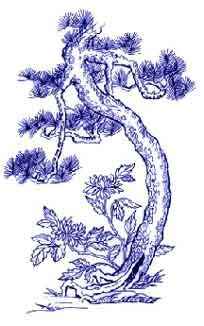 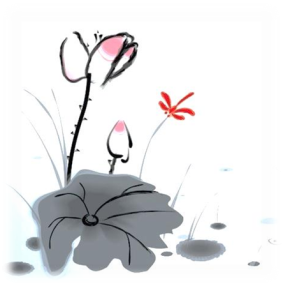 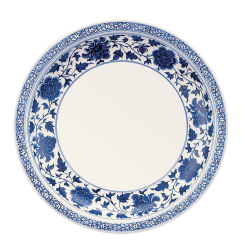 2.4 问卷调查报告的结构与要求
标题
前言
      正文
      结论
附录
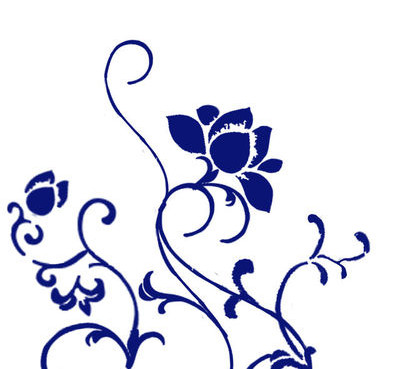 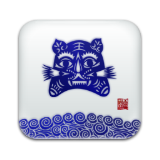 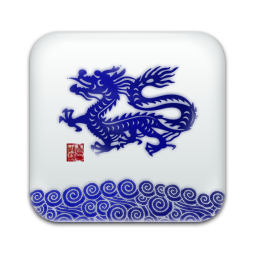 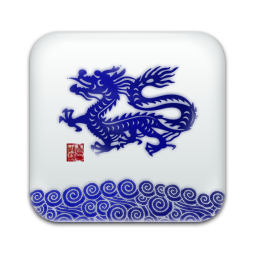 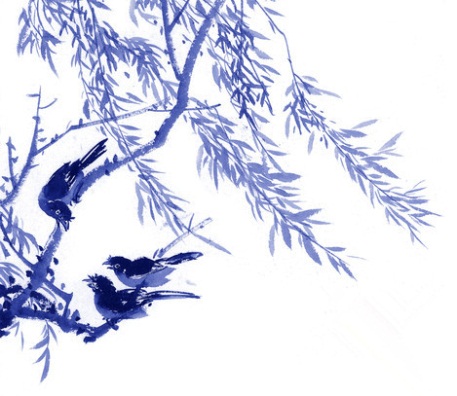 （一）标题
       标题就反映的是调查的主要问题。
       一是用调查对象和主要问题作标题。如“中学生阅读习惯的调查”。这种标题简明、客观、朴实、一目了然，但比较呆板、缺乏吸引力。
       二是用正副标题。有的题目能够较好地表明作者的态度，也能揭示主题，富有吸引力，如“小学教师绩效管理的实证研究”。但是，调查对象不够明确。所以，采用这种标题时，最好在上述主标题下加个副标题，改为“小学教师绩效管理的实证研究——基于某小学的调查”。
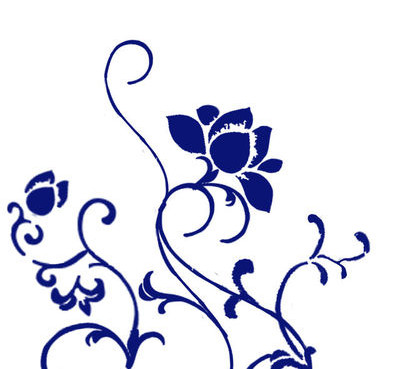 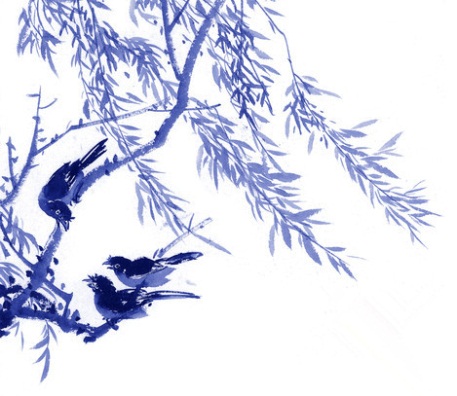 （二）前言
       前言必须交待清楚调查的目的、意义、任务和方法。
       1.提出问题
       简要说明调查的是什么问题，调查此问题的缘由和背景，国内外对同一课题的研究概况以及此次调查的意义和价值。
       2.明确调查内容
       写明主要的调查内容，要用清晰的语言概括出来，用序号排列清楚。
       3.说明调查的基本情况
       概述调查的时间、地点、对象、范围、取样及调查的方式方法。对此次调查可能遇到的有利因素和不利因素作简单分析。
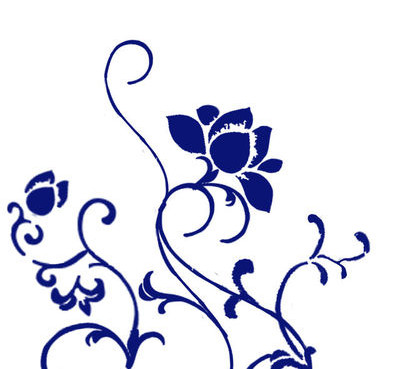 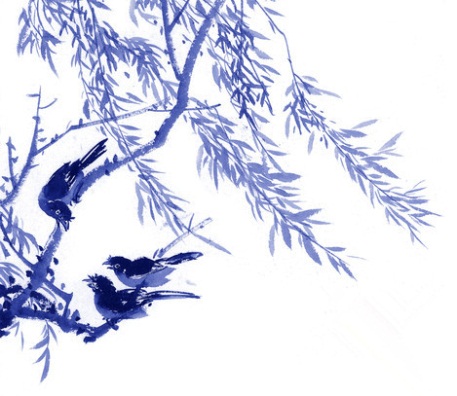 （三）正文
        正文是教育调查报告的主干，是充分表达主题的重要组成部分。这部分写得如何，直接决定调查报告质量的高低和作用的大小。
       正文一般通过叙述、调查图表和统计数字，用篇、章、节的形式把调查内容显示出来。
       正文在观点和材料处理上，可以先列出材料，然后进行分析和讨论，最后得出结论。
       正文部分的结构，常见的有纵式结构、横式结构、纵横交错式结构。
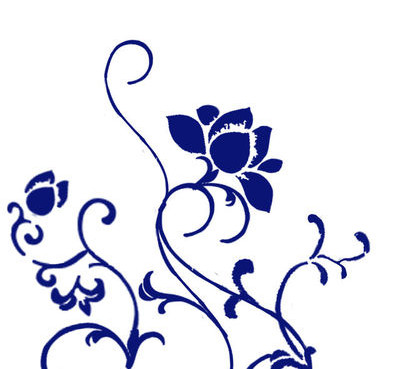 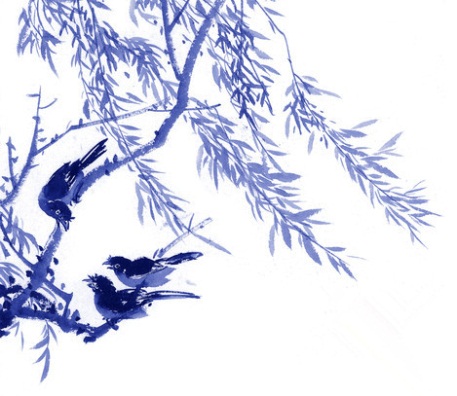 纵式结构
       
       按照事物发展的脉络和历史顺序来叙述事实，阐明观点，把调查的基本情况分成互相衔接的几个部分，逐步深入地写。这种结构有利于说清问题的来龙去脉，便于读者了解问题的全过程。
横式结构
       
       把调查的基本情况和形成的观点，按照其性质或类别分成并列的几个部分，分别叙述，从不同的方面共同说明主题。这种结构的优点是，问题展得开，论述较集中，而且条理清楚，观点突出。
纵横交错式结构

       一般有两种情况：一是以纵为主，纵中有横；二是以横为主，横中有纵。纵横交错结构的优点在于，既有利于按照历史脉络讲清问题的来龙去脉，又有利于按问题的性质、类别展开深入的论述。
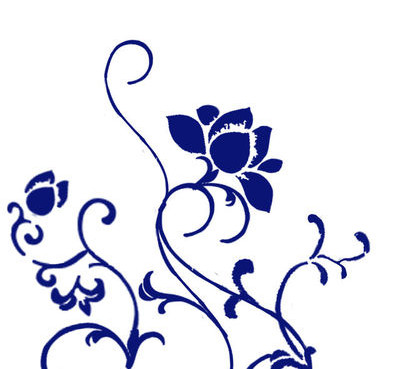 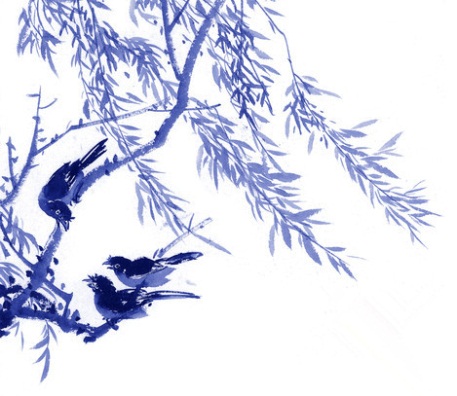 （四）结论
        结论是在对整个调查内容进行总体的定性、定量分析的基础上，概括出事物的内在联系和规律，并提出新的见解、新的理论和参考意见。
       结论都必须客观、真实。提出的观点、建议要谨慎、严肃，观点要从事实中引出，同时要考虑其他社会因素的影响，要全面衡量理论或建议的合理性和可行性，不要轻率地下结论和提建议。
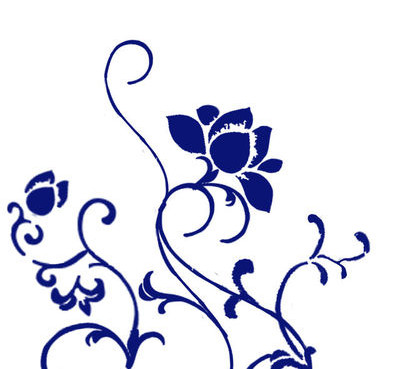 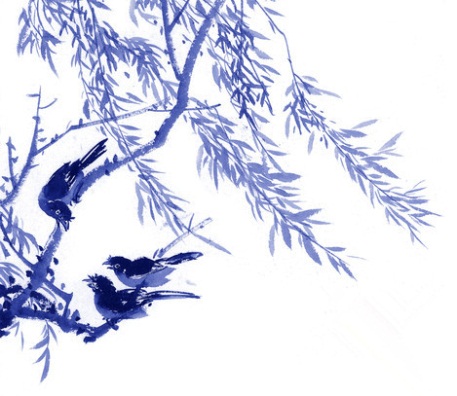 （四）结论
       结论有几种写法：
       一是概括主题、深化主题。即概括地说明全篇研究报告的主要观点，进一步深化主题，增强说服力和感染力。
       二是总结经验，形成结论。即根据调查实况，总结出工作的经验，得出结论。
       三是指出问题，提出建议。即根据调查实况，指出存在问题，提出改进工作的具体意见。
       四是展望未来，说明意义。即由此及彼，扩展开去，指出调查问题的重要意义。
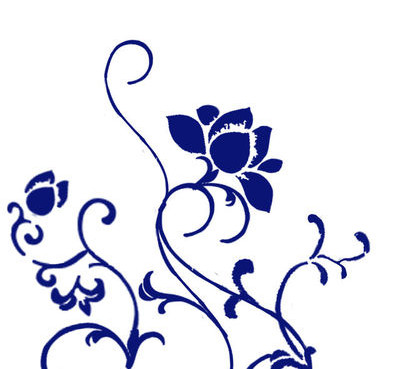 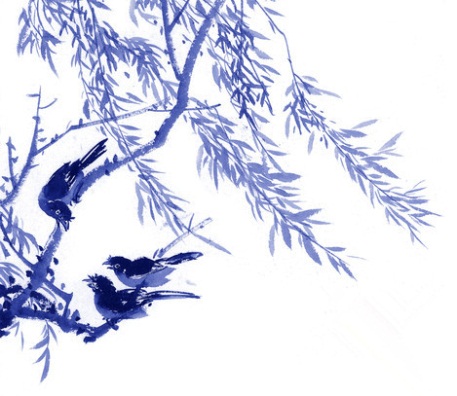 （五）附录
       把调查工具或部分原始材料附在报告后面，是撰写教育调查报告的基本要求。其目的不仅是使正文内容集中，更主要的是为读者提供可供分析的原始资料，以便让人分析鉴定搜集调查材料的方法是否科学，材料是否可靠，并供其他的研究人员参考。
      问卷法附录包括：各种调查问卷、数据处理表格、部分原始资料、研究记录等。
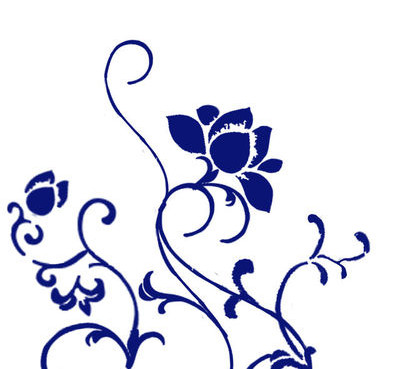 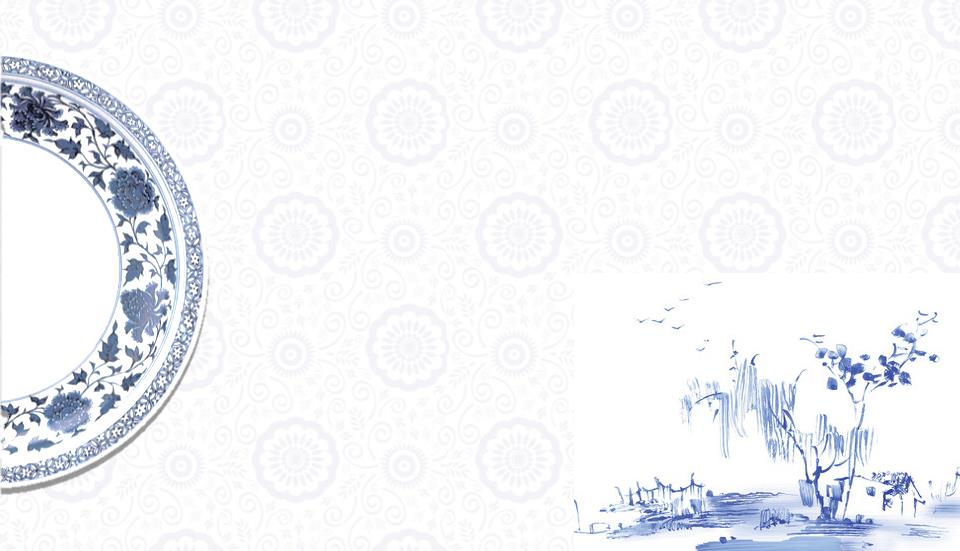 常州市新北区教师发展中心
周文荣
13961163931
zwr1992@126.com
感谢大家